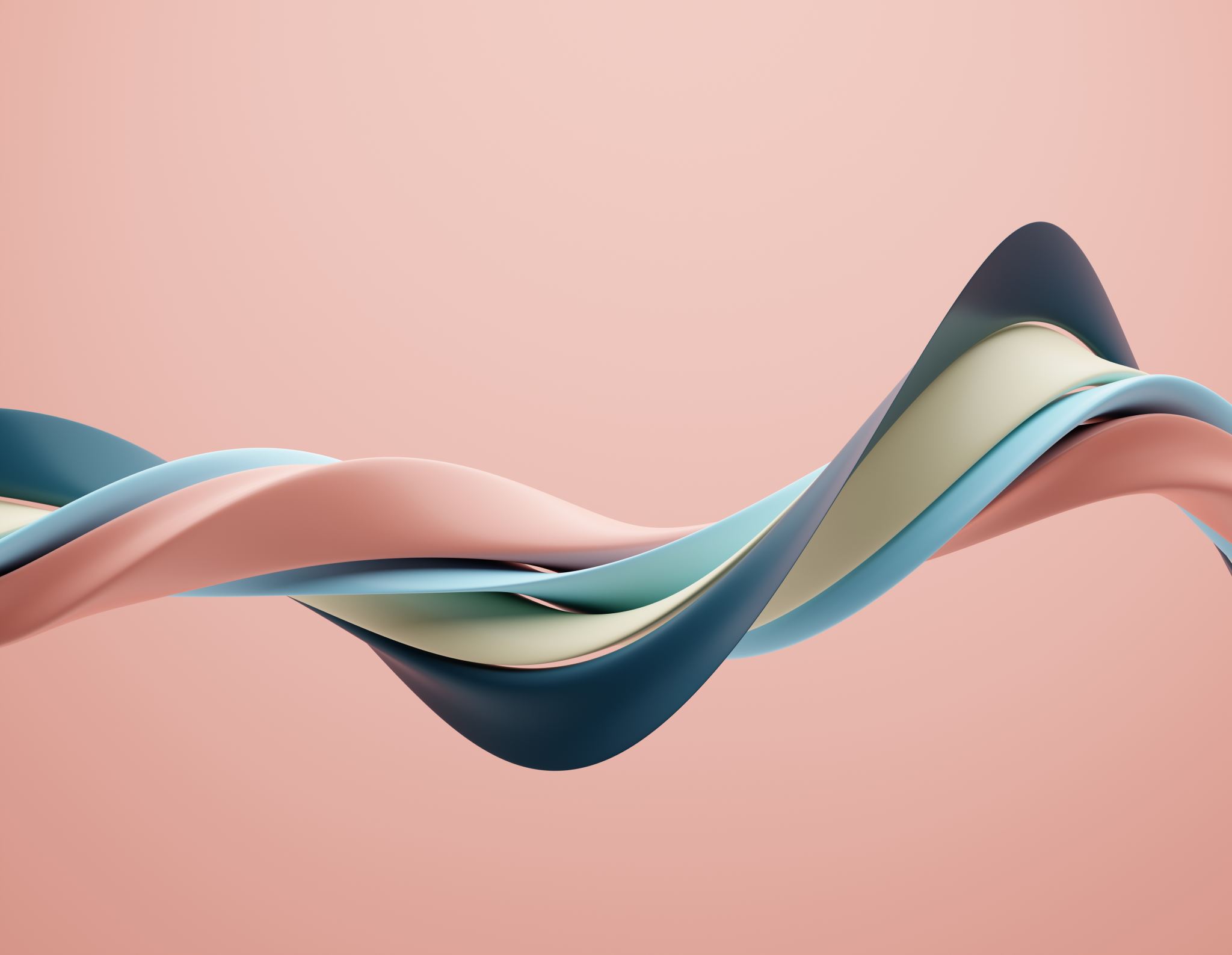 Orre skule
2023/2024
Nasjonale prøver
Nasjonalt og kommune – fra skoleeier
Nasjonale prøver 5.trinn 2023
Fra skoleeier
Klepp kommune er på snitt med landet i lesing og regning, litt under i engelsk.
Årets kull presterer svakere enn fjorårets kull.
Jenter er best i lesing, gutter er bedre i engelsk. Det er jevnt i regning.
Resultater 5.trinn Orre 2023
Lesing: 44 skalapoeng 
Mestringsnivå lesing
Nivå 1: 9 elever
Nivå 2: 10 elever
Nivå 3: 0 elever
Nivå 3 er best 

Fritatt: 1 elev
Regning: 50 skalapoeng 
Mestringsnivå regning 
Nivå 1: 3 elever
Nivå 2: 14 elever
Nivå 3:  2 elever 
Nivå 3 er best
Engelsk: 47 skalapoeng 
Mestringsnivå:
Nivå 1: 8 elever
Nivå 2: 9 elever
Nivå 3: 2 elever
Nivå 3 er best 

1 elev ikke gjennomført
Trender Orre
Trender er ekstremt verdifulle, da de viser skolens resultat over tid
Det er ikke mulig å beskrive en skole ut fra årets resultat
En trend bør over tid vise et godt resultat, og gjerne en svak kurve oppover 
Dersom trenden over tid viser et svakt eller ujevnt resultat, så må skolen søke endring 
Orre skule sin trend er ikke av god nok kvalitet, og den er heller ikke stabil nok.
Prøvene
Regning og oppgaver elevene mestret
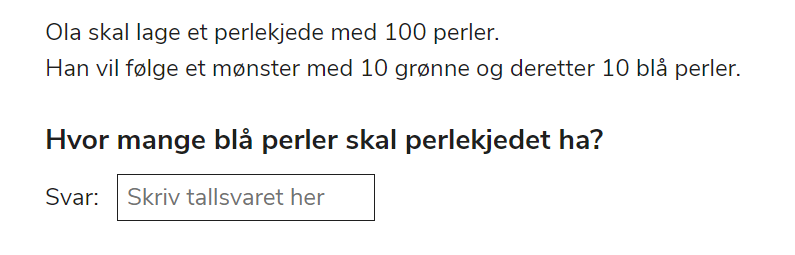 Ett eksempel
Regning og oppgaver elevene ikke mestretEtt eksempel
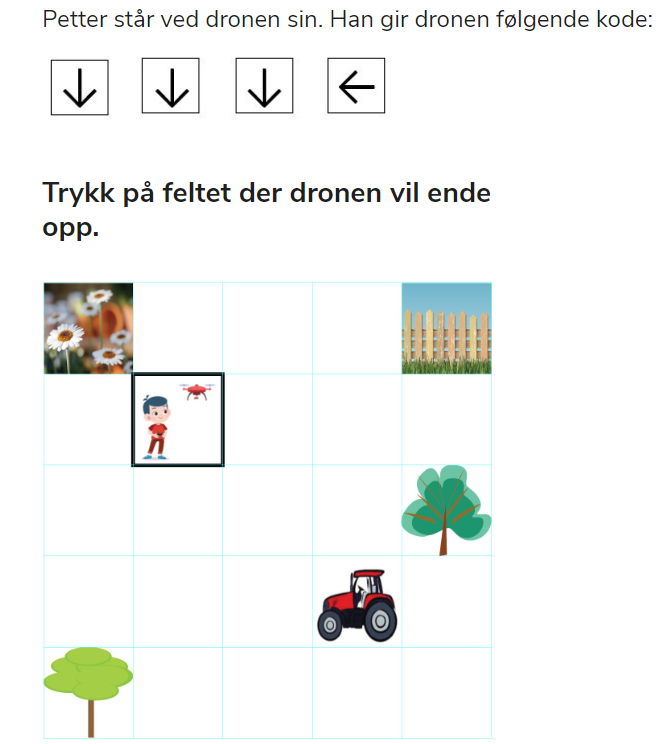 Regning og oppgaver elevene ikke mestretEtt eksempel
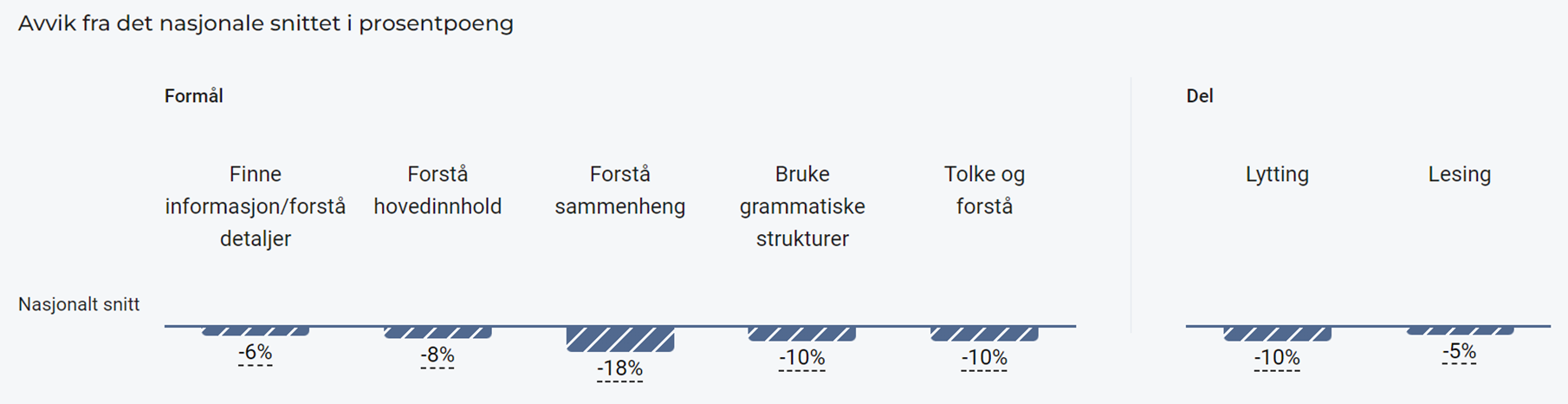 Engelsk
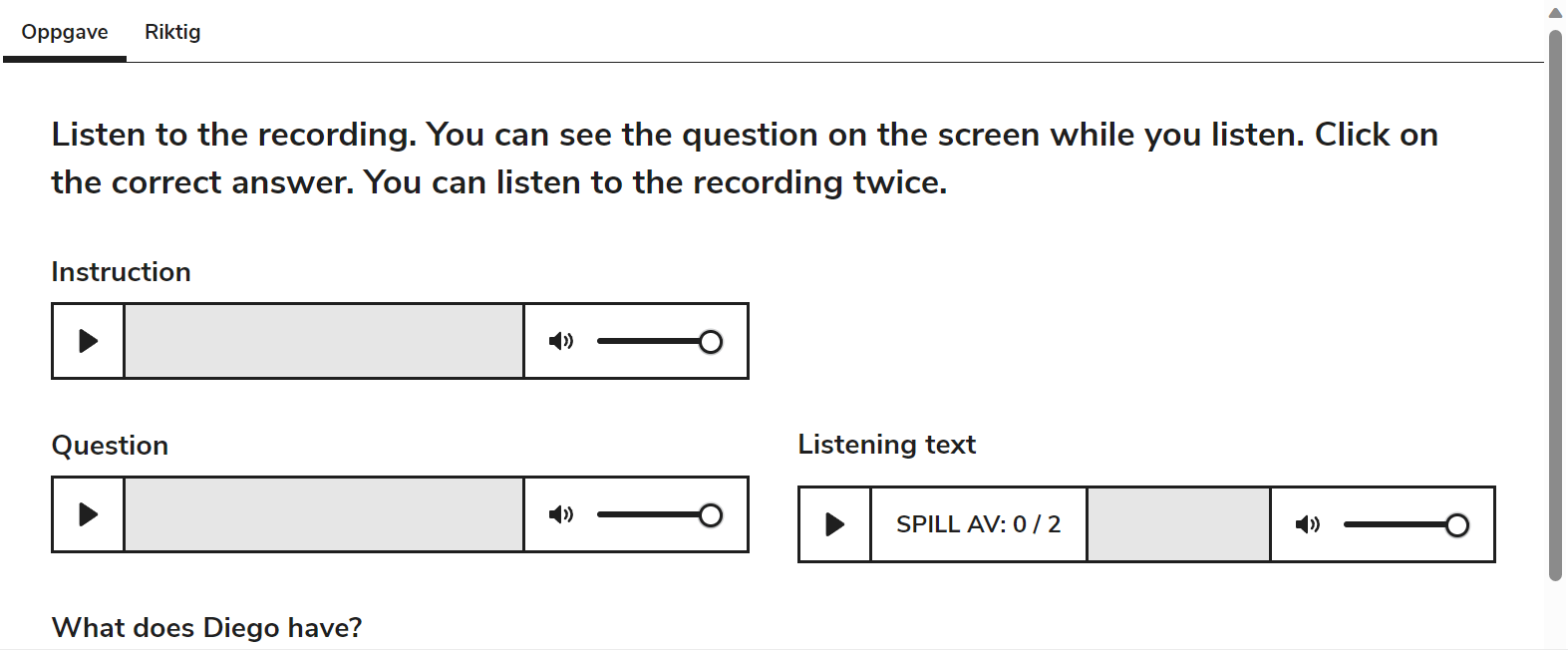 Oppgaver elevene mestret
Ett eksempel
Oppgaver elevene ikke mestretEtt eksempel
Oppgaver elevene ikke mestret
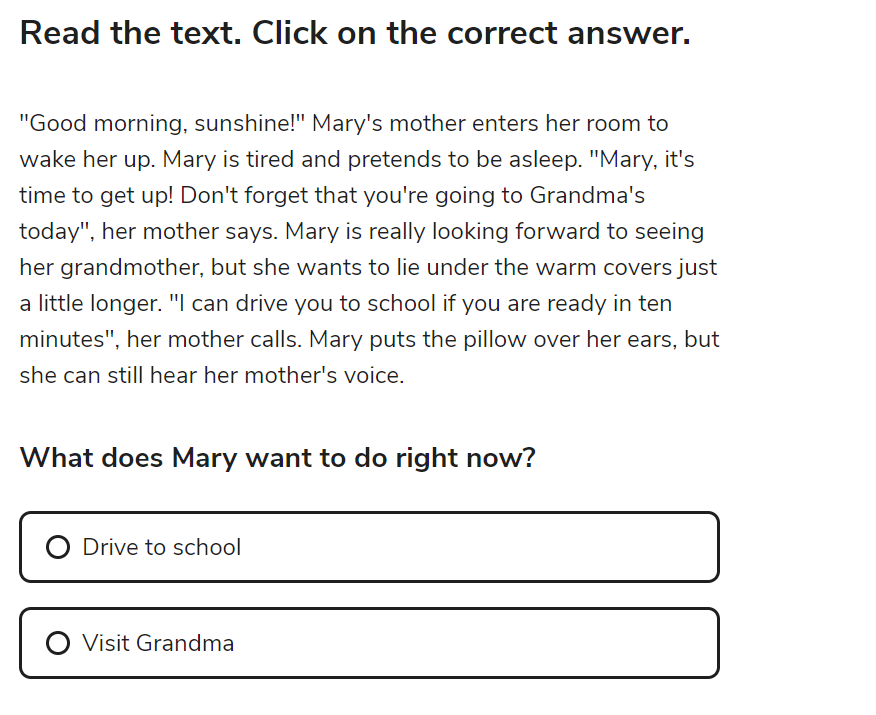 Ett eksempel
Nasjonal prøve i lesing
Oppgaver elevene mestret
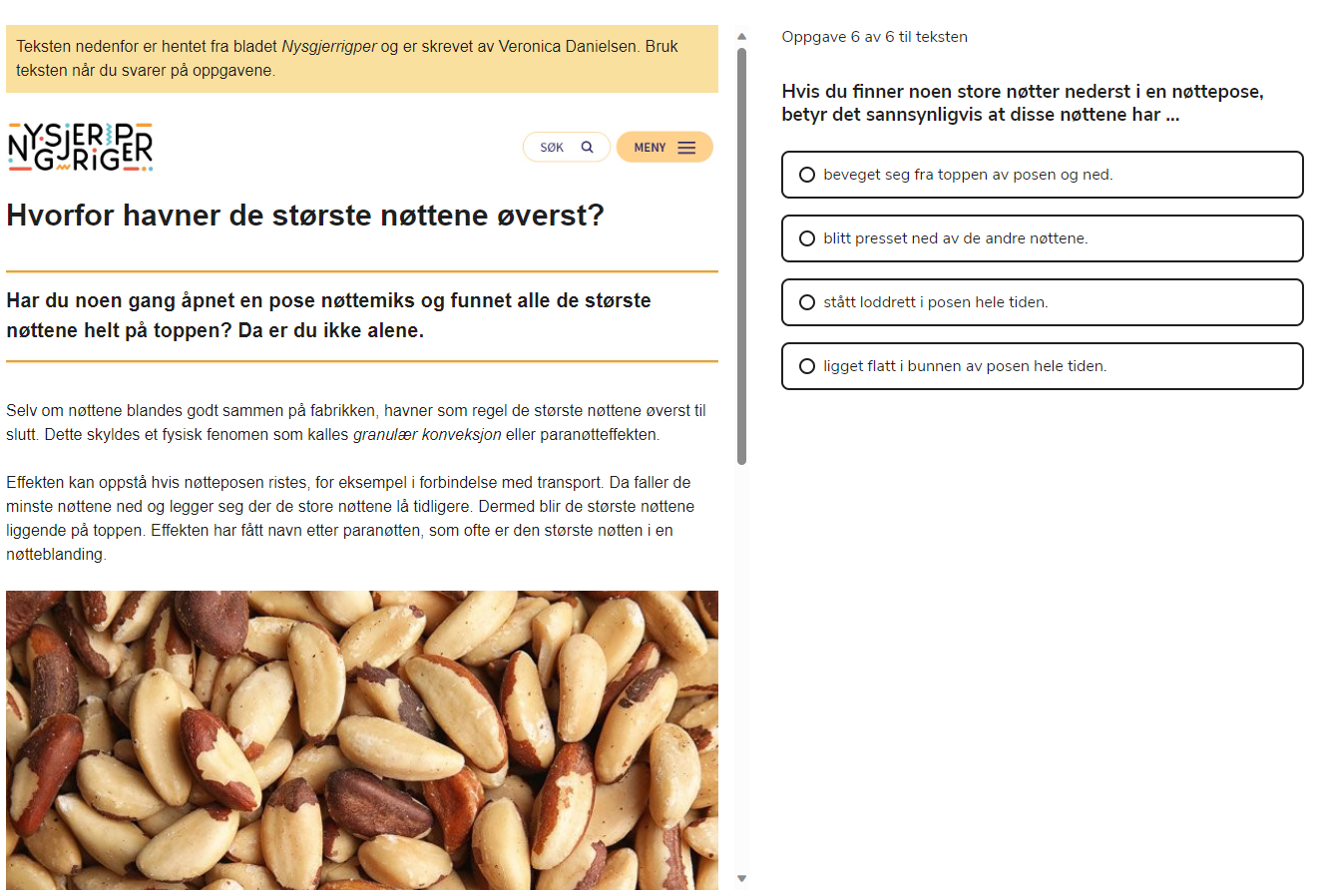 Ett eksempel
Oppgaver elevene ikke mestretEtt eksempel
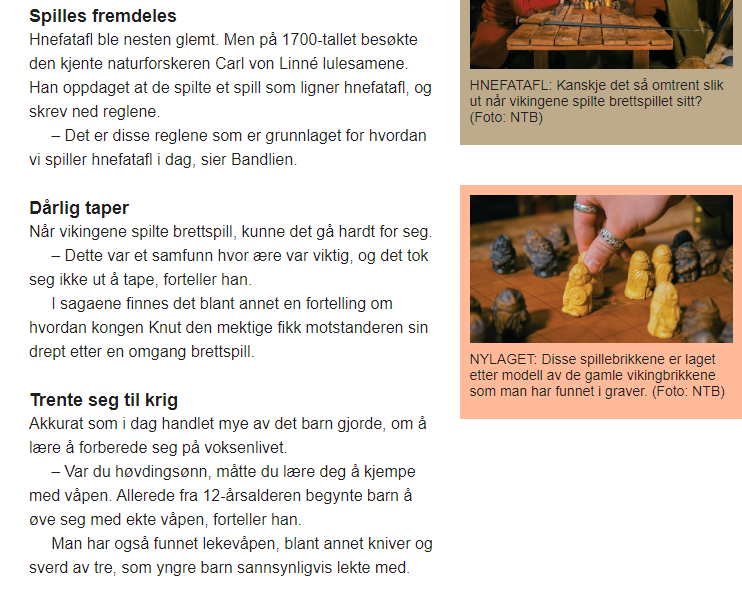 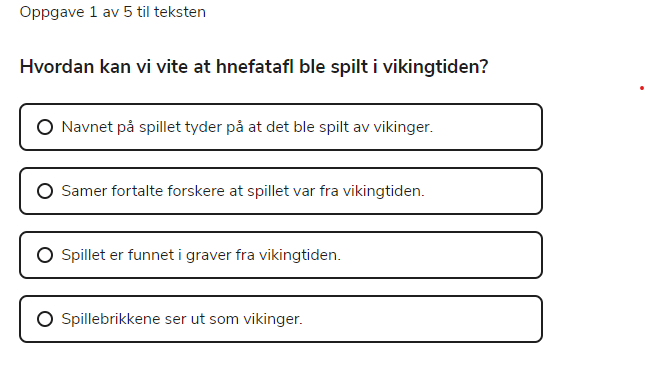 Oppgaver elevene ikke mestret
Ett eksempel
Oppgaver elevene ikke mestretEtt eksempel
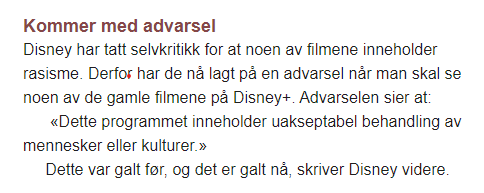 Hva svarer elevene som svarer feil?
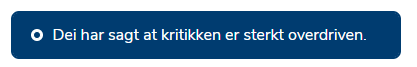 Hvordan jobber skolens ansatte med resultatene?
Se referat fra FAU-møte på skolens hjemmeside